Workshop guide
Facilitator: 
Read notes to prepare.See English file. 
Amend slides if needed.
Ready the family-facing materials.
Display slide 2 as families arrive.
Be my helper
變成我的小助手
議程
歡迎
閱讀提示
「我學會了怎麼樣在語句中加上難詞！」
練習時間
反思與更新
工作坊指引
做好準備。
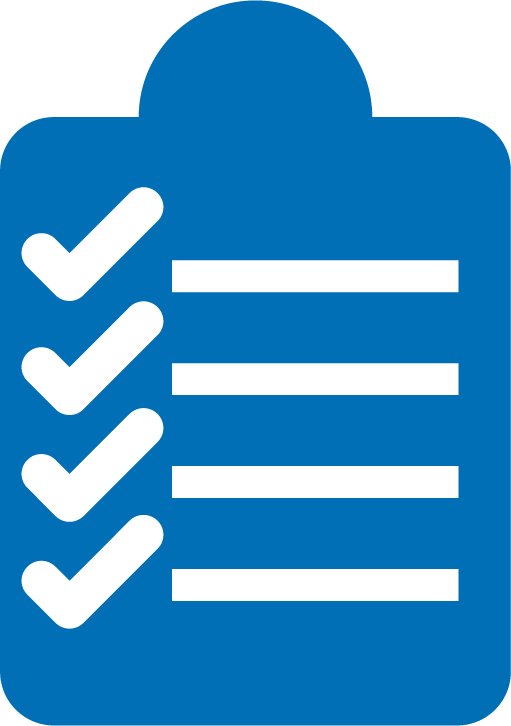 保持專注。
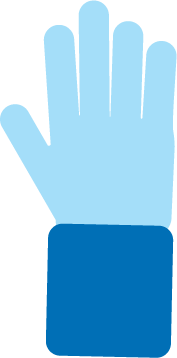 保持禮貌。
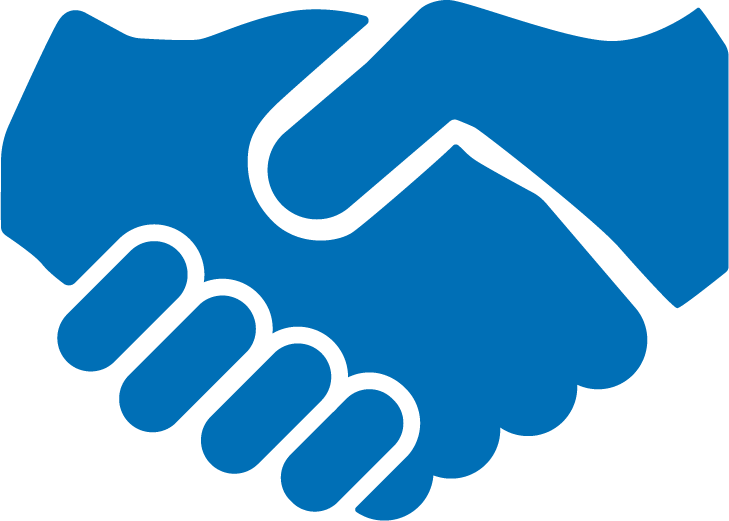 提出問題。
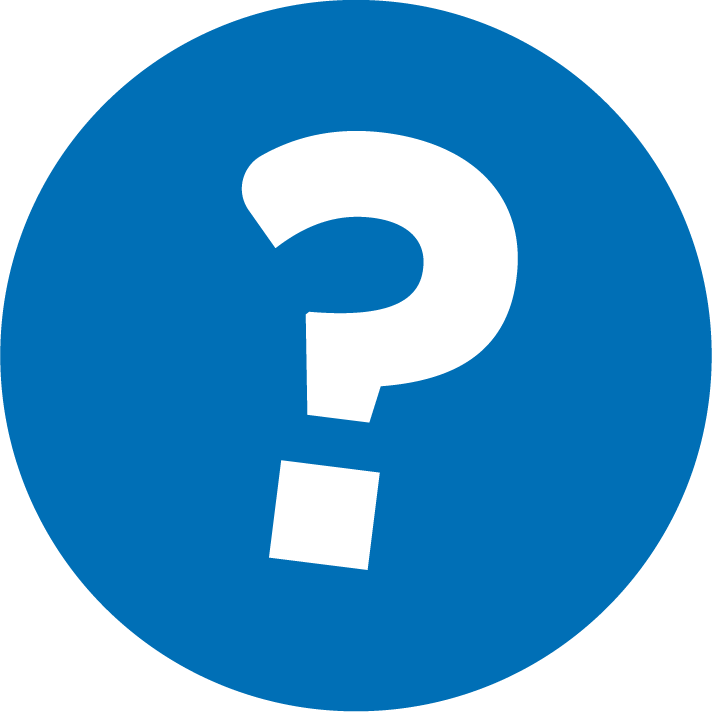 變成我的小助手
1
幫我拿著書。
2
幫我指向單詞。
3
指出一個字母，指出一個單詞。
預讀者們需要瞭解書（和書中的單詞）是如何運作的。
查看文學術語
瞭解書面文字和書籍是如何「起作用」或它們遵循什麼規則
印刷的概念
幫我拿著書
成人: 「拿著書，讓我們都能看到圖片和文字。」

幫助孩子從右到左翻頁。
繼續練習這項技能，直到孩子可以自己完成。
幫我指向單詞
小技巧和竅門
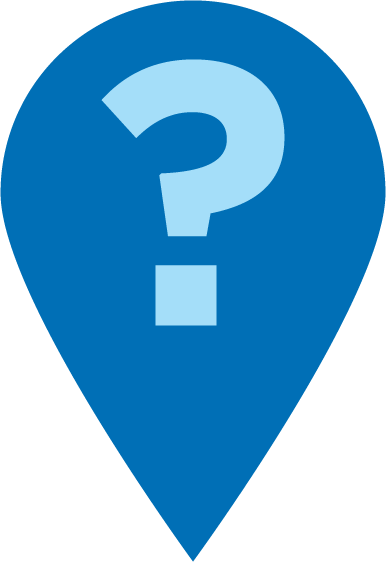 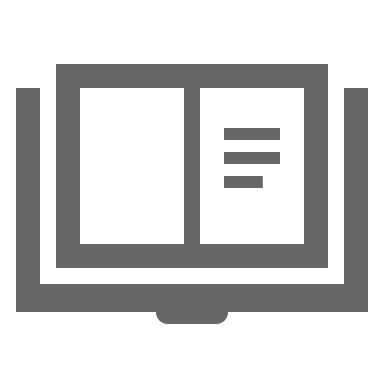 成人：「我們的目光從頁面的哪裡開始？」 

幫助孩子從頁面的左上角開始。然後從左到右，從上到下移動他們的手指。
幫助孩子在頁面上滑動手指或在您朗讀時指向每個單詞。
指出一個字母，指出一個單詞
成人：「您能用手指在書中的一個字母畫圈或劃下劃線嗎？」 

成人: 「請用手指在書中的一個單詞畫圈（或劃下劃線）。」
向孩子解釋字母組合起來可以構成單詞。
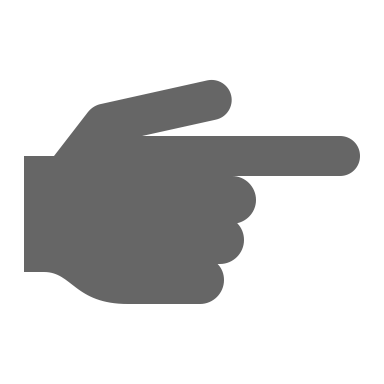 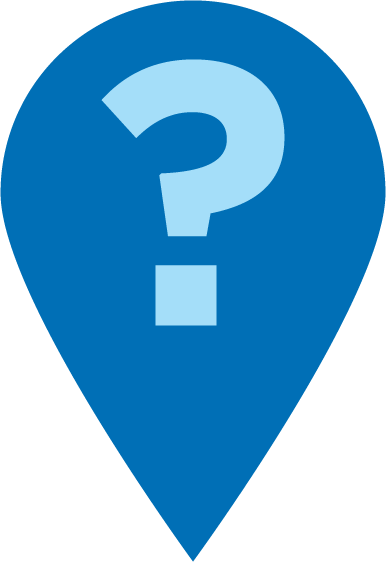 一步一步來
在繼續下一步之前，根據孩子的需要在每一步上練習盡可能多的時間。
多語言家庭
比較你的母語和英語，並建立聯繫。
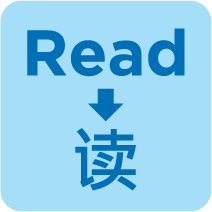 閱讀=對話
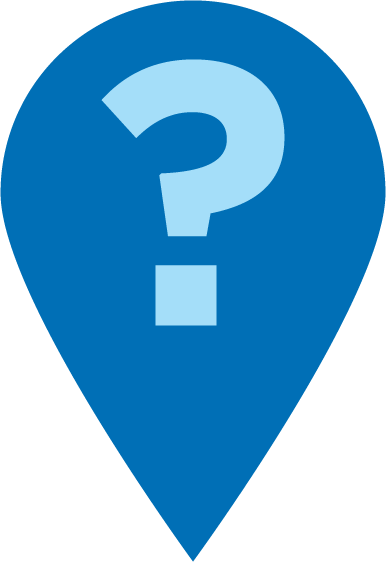 當我讀完這一句時，我的眼睛要看什麼地方？
您能跟著您的手指嗎？
您看到這個字母了嗎？這是字母「t」。您能在頁面上找到另一個「t」嗎？
練習時間
給孩子一本書。
1
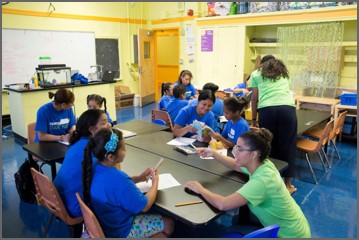 有問題就告訴我！
2
問他們：
我們要怎麼拿著書？
封面在哪裡？
封底在哪裡？
我在朗讀的時候您能翻頁嗎？
3
謝謝孩子成為您的小助手！
反思
對這個閱讀技巧還有疑問嗎？ 
轉身與您的孩子交談：我們準備好在家嘗試這個閱讀技巧了嗎？ 
請分享您如何在家中使用此技巧。
您的問題將對房間裡的其他人有所幫助！
有目的的玩耍 -> 學習
提問和有意義的對話是閱讀的基礎！
請給我們反饋
您的意見能改善我們合作的成效！